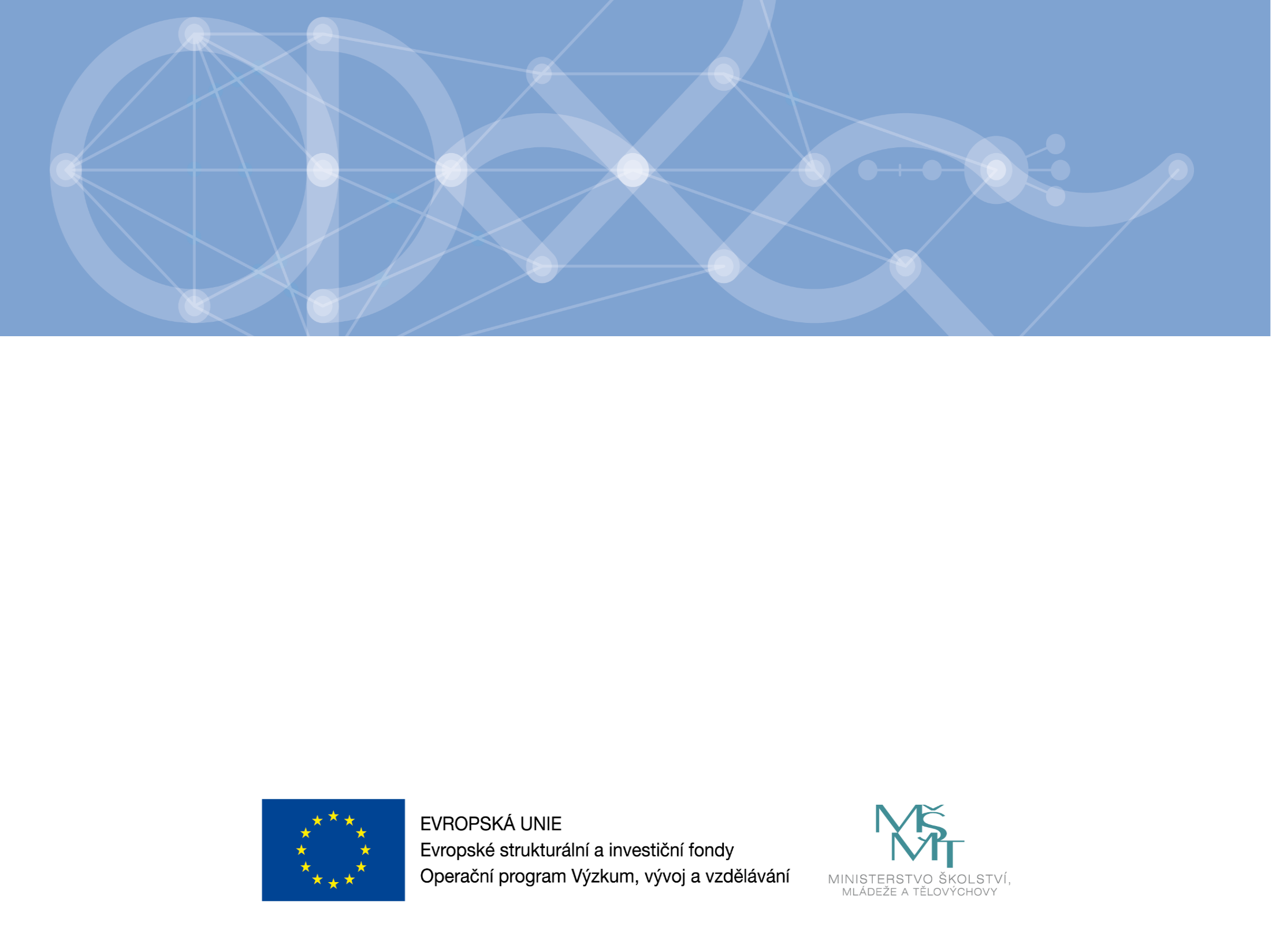 Seminář pro žadatele o finanční podporu OP VVV 
Rozvoj výzkumně zaměřených studijních programů
Praha, 13. dubna 2016
Mgr. Marie Hráčková
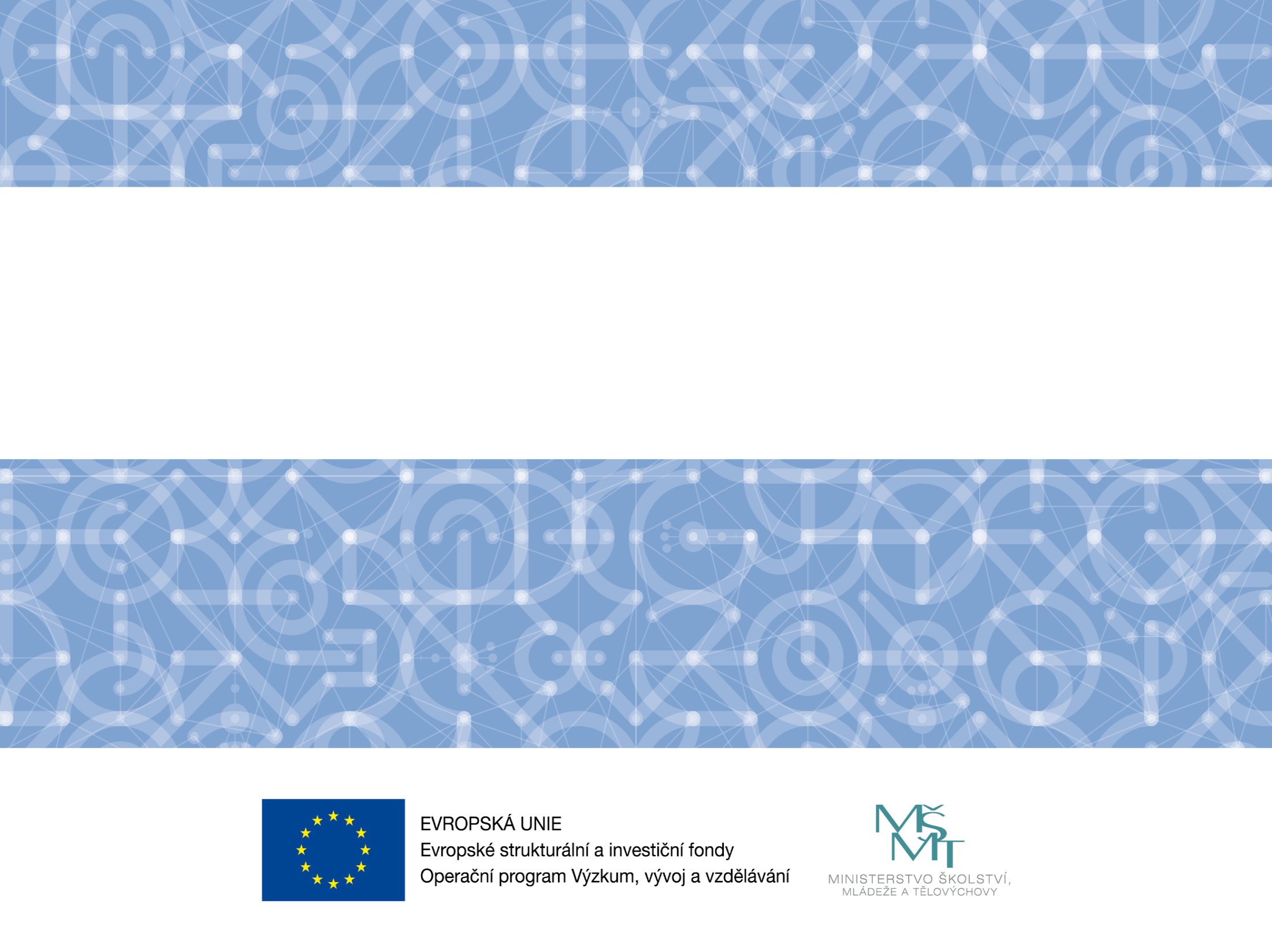 Metodický výklad výzvy
2
Obsah
Klíčové aktivity a jejich specifikace
Žadatelé, partneři 
Cílové skupiny
Monitorovací indikátory – příloha č. 1 výzvy
3
Specifický cíl 5, PO 2:

- Zlepšení podmínek pro výuku spojenou s výzkumem a pro rozvoj lidských zdrojů v oblasti výzkumu a vývoje

Cílem výzvy je umožnit rozvoj lidských zdrojů pro výzkum a vývoj prostřednictvím rozvoje výzkumně zaměřených studijních programů, a to ve vazbě na strategii VŠ a priority RIS3 strategie. Výzkumně zaměřeným studijním programem se rozumí doktorský studijní program.
4
Podporované aktivity
Povinná aktivita
Aktivita č. 1: Řízení projektu – popis aktivity uveden v PŽP – obecná část, kap. 5.2.4 


Povinně volitelné aktivity
Žadatel musí zvolit minimálně jednu z aktivit č. 2 až 4. Povinně volitelné aktivity musí vést k akreditaci.
5
Podporované aktivity
Aktivita č. 2: Tvorba a rozvoj výzkumně zaměřených studijních programů v souladu se strategií VŠ a s  požadavky znalostní ekonomiky a potřebami trhu práce v oblasti výzkumu a vývoje (soulad s RIS 3); podporována je tvorba a rozvoj programů a jejich realizace i v cizím jazyce. 

Nový (vytvořený) studijní program = studijní program, který nově obsahuje minimálně jeden nový obor, tj. obor doposud v rámci programu nevyučovaný
Modernizace studijního programu = úprava obsahu stávajícího studijního programu, která vyústí v „reakreditaci“ a splňuje podmínky uvedené v sPŽP, kap. 5.2.4.3
6
Aktivita č. 3: Tvorba výzkumně zaměřených studijních programů typu joint a multiple degree. 
Tvorba mezinárodního doktorského studijního programu se společným kurikulem, tvorba doktorských studijních programů pod dvojím vedením (individuální studijní plány).
Pro tuto aktivitu povinné partnerství s minimálně jednou zahraniční VŠ.


Aktivita č. 4: Tvorba a rozvoj doctoral school na národní úrovni včetně podpory interdisciplinarity a spolupráce
Vytvoření / modernizace společného výzkumně zaměřeného studijního programu mezi fakultami VŠ, mezi VŠ, mezi VŠ a subjekty VaV.

Pro tuto aktivitu povinné partnerství na národní úrovni (mezi VŠ navzájem, mezi VŠ a subjekty VaV). V případě spolupráce mezi fakultami jedné VŠ není partnerství povinné.
7
Doporučené aktivity:

Stáže studentů VŠ u budoucích zaměstnavatelů relevantních ke studovanému výzkumně zaměřenému studijnímu programu.
Individuální výuka a zapojení studentů bakalářských a magisterských studijních programů do výzkumu.
Získávání a zapracování klíčových a perspektivních výzkumných a akademických pracovníků (včetně zahraničních) pro výzkumně zaměřené studijní programy.

Zapracování do studijního programu bodově zvýhodněno v rámci věcného hodnocení. Realizace doporučených aktivit nebude financována z OP VVV, tzn. jde o nezpůsobilé náklady, a proto neuvádět v rozpočtu.
8
Doplňující nepovinné aktivity k aktivitám č. 2, 3, 4:
Aktivita č. 5:  Podpora Ph.D. studentů 
Maximálně 20% vybraných studentů vytvořeného/ modernizovaného studijního programu na maximálně půlroční zahraniční stáž.
Náklady na tuto aktivitu jsou uznatelné od zahájení výuky ve vytvořeném / modernizovaném doktorském studijním programu po udělení akreditace. 

Aktivita č. 6:  Zapojení odborníků z praxe a zahraničí při vytváření výzkumně zaměřených studijních programů
Zapojení odborníků z praxe a zahraničí do tvorby a modernizace programu                     (max. 6 měsíců).
Náklady na tuto aktivitu jsou uznatelné do doby podání žádosti o akreditaci.
9
Doplňující nepovinné aktivity k aktivitám č. 2, 3, 4:
Aktivita č. 7: Podpora zahraničních stáží akademických pracovníků a výzkumných pracovníků (zejména post doktorandů) s cílem využití příkladů dobré praxe v oblasti přípravy a rozvoje výzkumně zaměřených studijních programů

Krátkodobé stáže do maximální délky 1 měsíce. 
Náklady na tuto aktivitu jsou uznatelné do doby podání žádosti o akreditaci.
10
Vyloučené aktivity, ostatní
výuka a její zajištění v akreditovaných výzkumně zaměřených studijních programech
stavby, dobudování, rekonstrukce, upgrade infrastruktury nebo úprava prostorů
Ostatní podmínky:
Všechny aktivity uvedené v žádosti o podporu musí být v souladu se strategickým dokumentem vysoké školy a RIS3.
Projekty, u nichž žadatel neplánuje doplnění aktivit komplementárními aktivitami projektů Výzkumné infrastruktury pro vzdělávací účely – budování či modernizace, mohou zahájit realizaci pouze v případě, že dojde k zajištění nezbytných infrastrukturních potřeb, pokud jsou k realizaci ESF aktivit potřebné, z jiných zdrojů příjemce.
11
Žadatelé
Vysoké školy podle zákona č. 111/1998 Sb., o vysokých školách a o změně a doplnění dalších zákonů (zákon o vysokých školách), ve znění pozdějších předpisů, které zároveň splňují definici organizace pro výzkum a šíření znalostí dle Rámce pro státní podporu VaVaI 2014/C 198/01:
veřejné vysoké školy 
státní vysoké školy (organizační složky státu)
soukromoprávní subjekty, jejichž hlavním účelem není vytváření zisku vykonávající veřejně prospěšnou činnost - soukromé vysoké školy (o. p. s)
ostatní subjekty – soukromé vysoké školy (a. s., s. r. o)
12
Partnerství
Partnerství je vyžadováno v případě aktivity č. 3, kde je nutné doložit partnerství se zahraniční VŠ, a aktivity č. 4, kde je vyžadováno partnerství na národní úrovni (mimo spolupráce fakult jedné VŠ). Oprávněnými partnery jsou mimo aktivitu č. 3: 
Subjekty splňující definici organizace pro výzkum a šíření znalostí dle Rámce pro státní podporu VaVaI 2014/C 198/01:
organizační složky státu a příspěvkové organizace organizačních složek státu, 
veřejné vysoké školy, výzkumné organizace, 
soukromoprávní subjekty vykonávající veřejně prospěšnou činnost,  
ostatní subjekty
13
Cílové skupiny
pracovníci výzkumných organizací
akademičtí a ostatní pracovníci VŠ
studenti VŠ
14
Monitorovací indikátory
15